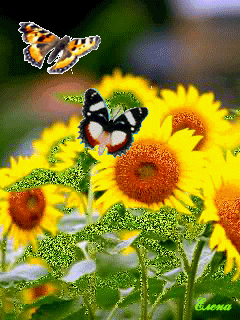 স্বাগতম
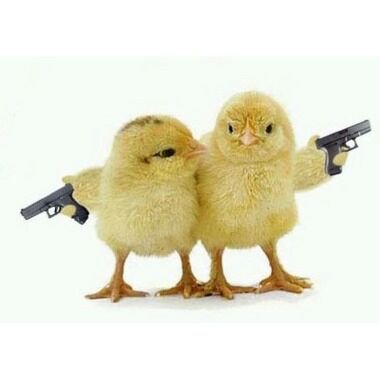 পরিচিতি
শিক্ষক পরিচিতি
পাঠ পরিচিতি
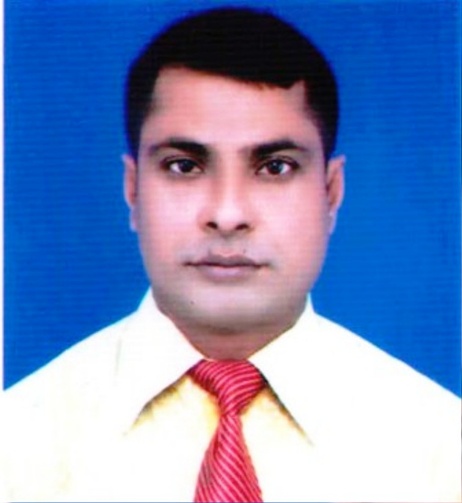 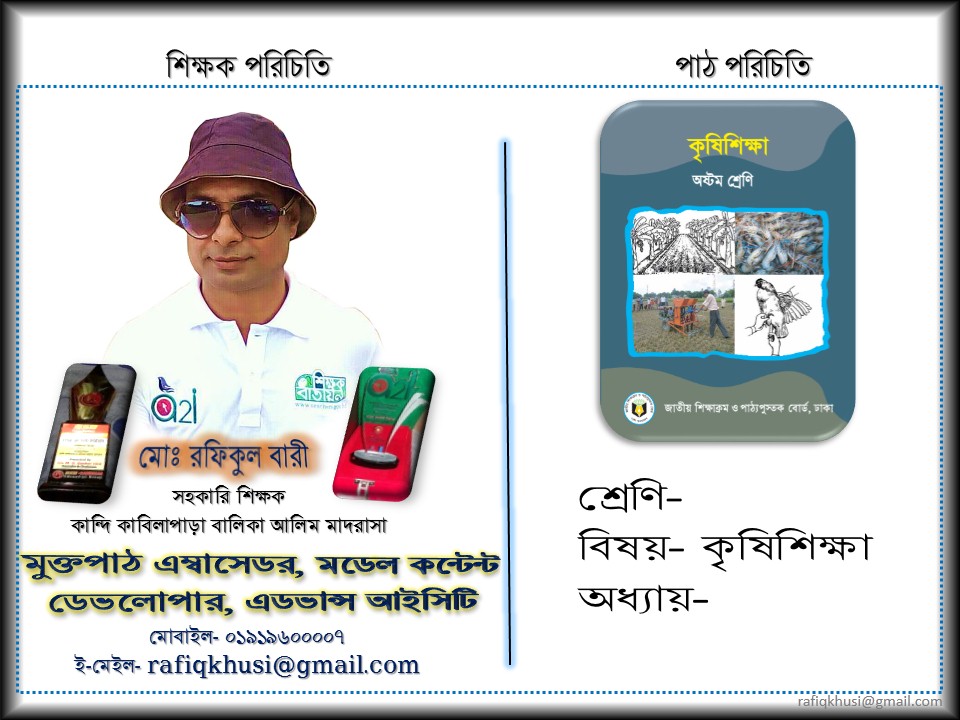 মডেল কন্টেন্ট ডেভলোপার,
মুক্তপাঠ এম্বাসেডর
মোঃ রফিকুল বারী
দ্বিতীয় অধ্যায়
সহকারি শিক্ষক
কান্দি কাবিলাপাড়া বালিকা আলিম মাদরাসা
মোবাইল- ০১৭১৬৯৭০৮৪০
কৃষি প্রযুক্তি
ই-মেইল- rafiqkhusi@yahoo.com
ছবিগুলো দেখ
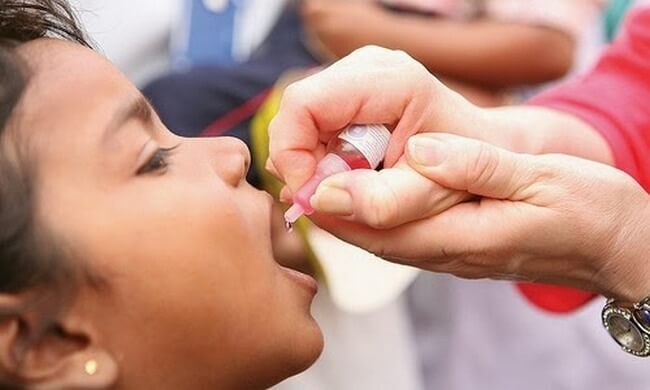 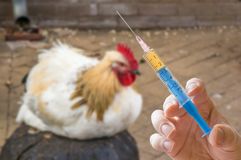 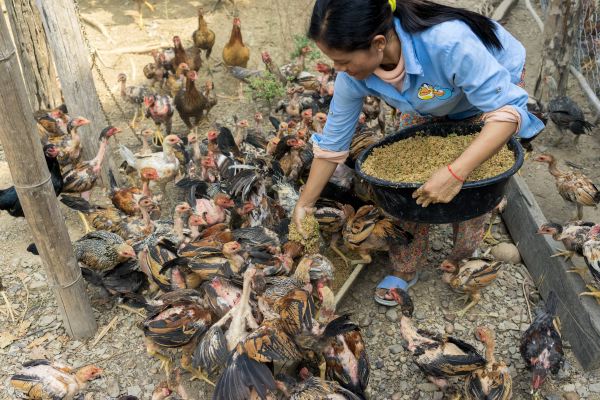 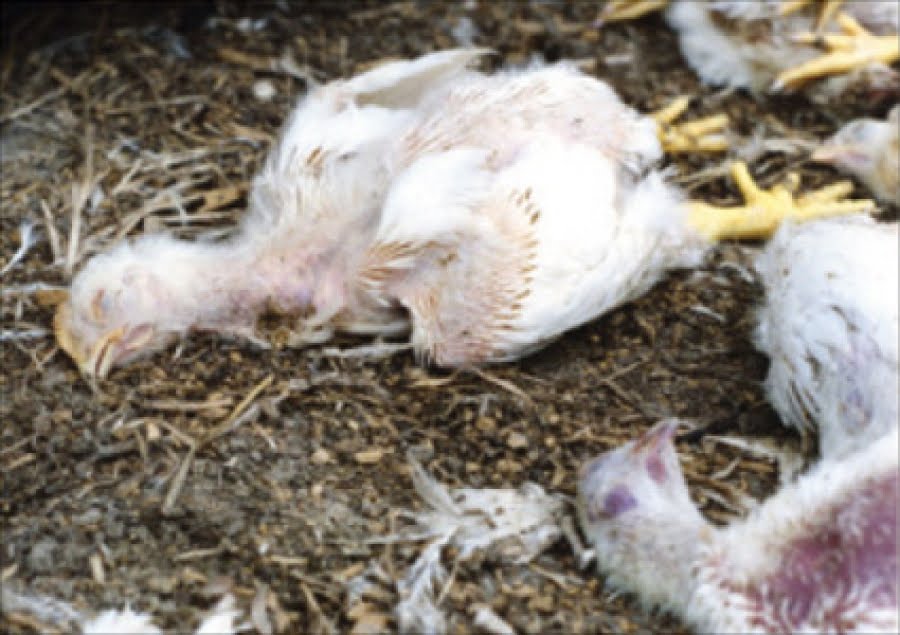 মুরগিটিকে কেন ইনজেকশন দেওয়া হবে ?
বাচ্চাটিকে কি খাওয়ানো হচ্ছে ? কেন খাওয়ানো হয় ?
এভাবে মুরগিকে খাওয়ানো ঠিক কি ? পাশের মুরগিটি মারা গেছে কেন ? তাহলো আমাদের কি করা উচিত ?
[Speaker Notes: আজকের পাঠ-]
মুরগির রোগ প্রতিরোধ ও ব্যবস্থাপনা
এই পাঠ শেষে শিক্ষার্থীরা ...
মুরগির স্যানিটেশন ব্যবস্থা বর্ণনা করতে পারবে ।
মুরগিকে টিকা দেওয়ার প্রয়োজনীয়তা ব্যাখ্যা করতে পারবে।
মুরগি পালন ব্যবস্থাপনার বিষয়গুলো আলোচনা করতে পারবে।
চলো কিছু ছবি দেখি
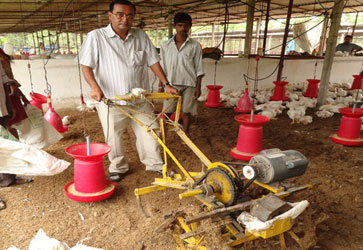 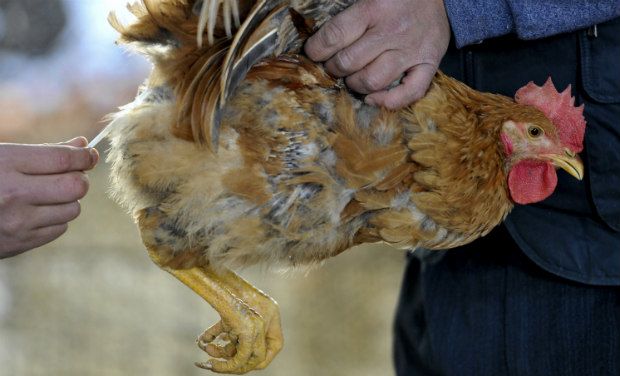 বাসস্থান পরিস্কার করা
মুরগির তাপমাত্রা পরিক্ষা
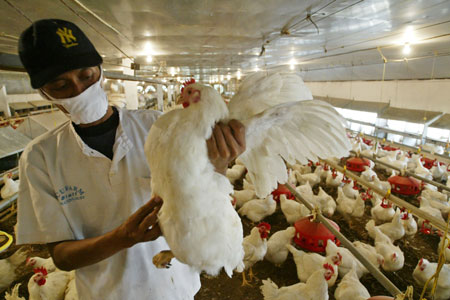 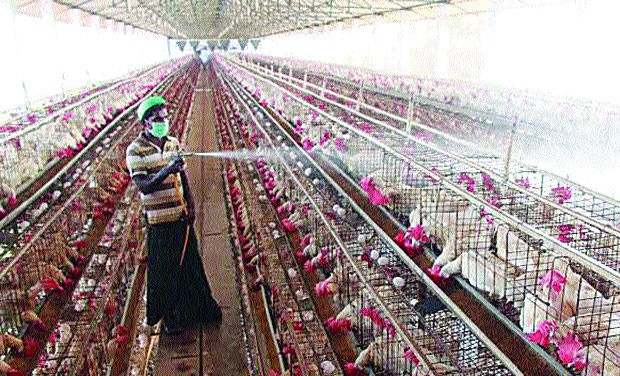 স্বাস্থ্য পরীক্ষা
জীবাণুনাশক স্প্রে করা
একক কাজ
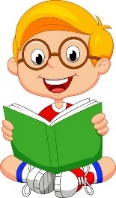 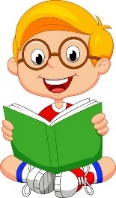 মুরিগির স্যানিটেশন বলতে কী বোঝ ?
সবাই খাতা কলম প্রস্তুত কর, এবং পর্দায় দেখানো প্রশ্নের উত্তর লিখ।
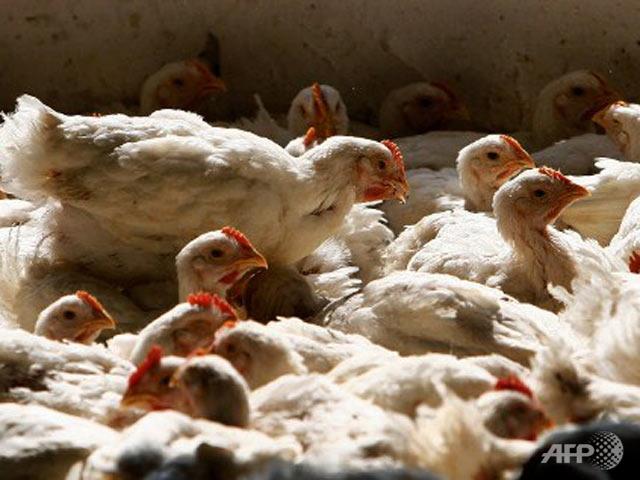 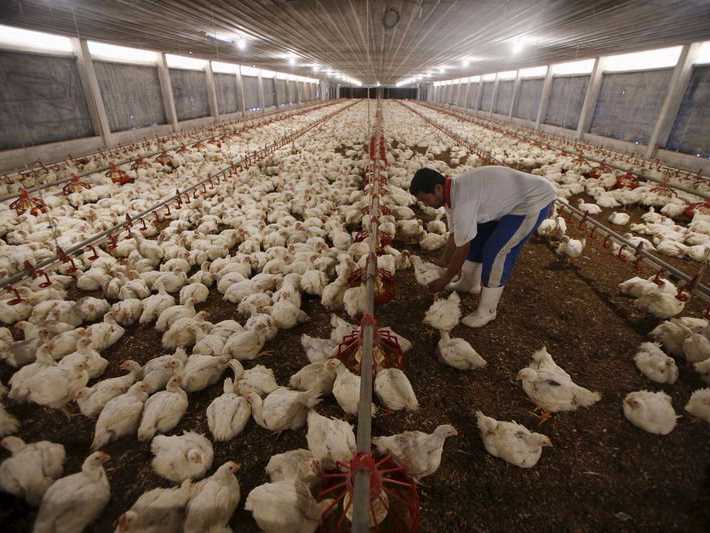 পৃথক্ করণ
বয়স ভেদে আলাদা করা
রোগাক্রান্ত মুরগি বাছাই
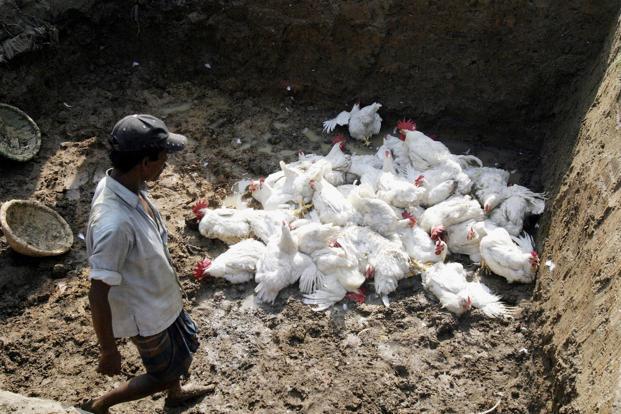 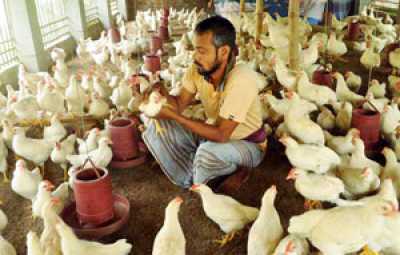 স্বাস্থ্য ভেদে আলাদা করণ
মৃত মুরগি পুতে ফেলা
[Speaker Notes: পৃথককরণ]
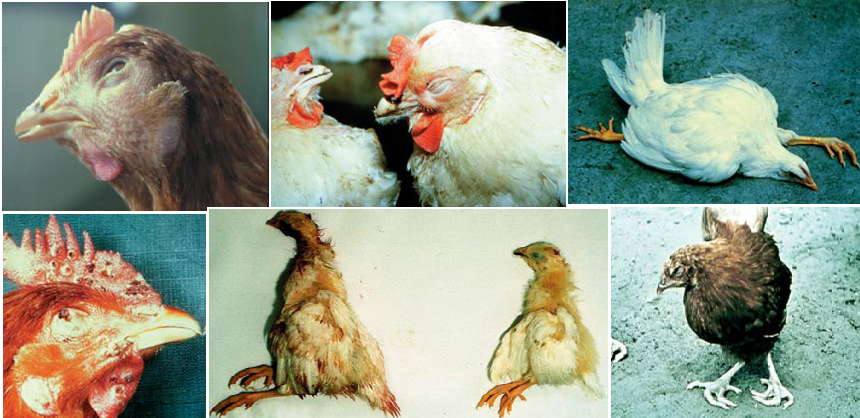 টিকা দিতে হবে
রাণীক্ষেত
মুখ দিয়ে লালা পড়ে, নাক দিয়ে সর্দি পড়ে এবং চুনের মত পাতলা পায়খানা হয়।
শ্বাস প্রশ্বাস দ্রতি হয় এবং হা করে নিশ্বাস নেয়।
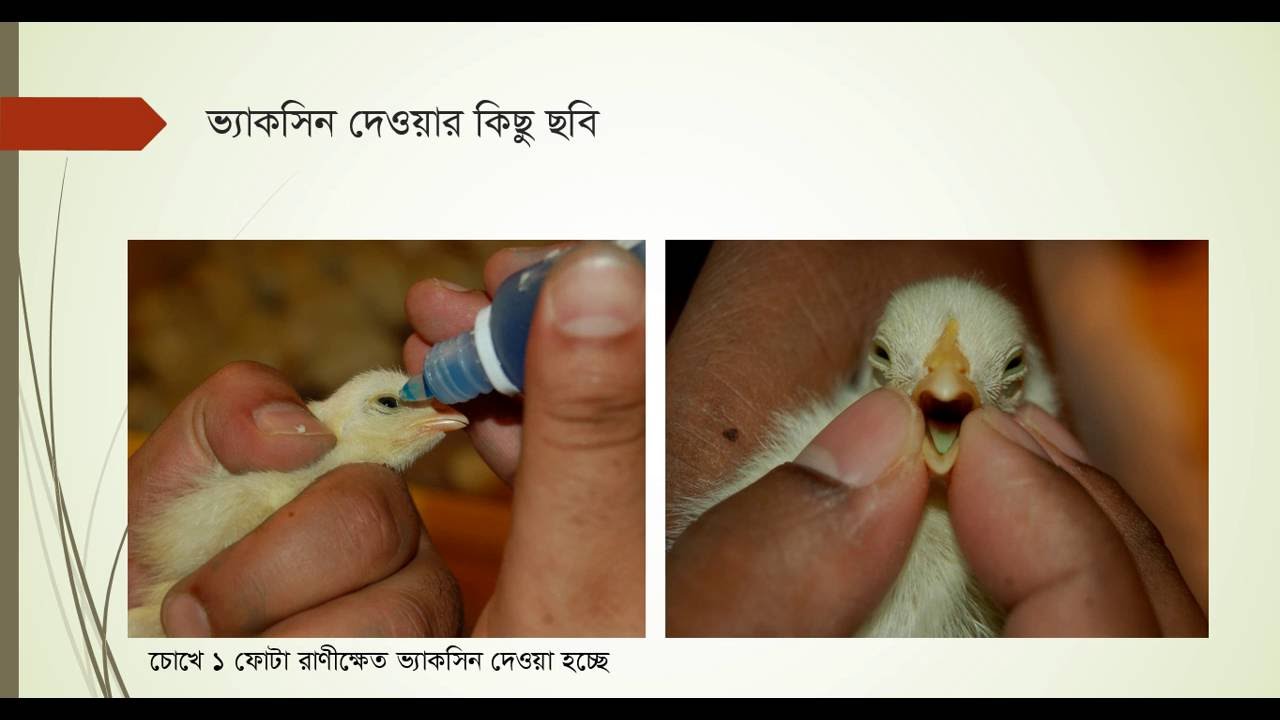 মাথা নিচু ও চোখ বন্ধ করে ঝিমোতে থাকে।
মুরগির জ্বর থাকে ও খাওয়া কমে যায়।
মুরগির পালনহীন স্থানে ও ঠোঁটের পাশে ফোস্কা দেখা যায় যা গুটিতে পরিণত হয়।
ছবির মুরগির এঅবস্থার কারণ কী কী হতে পারে ?
রোগের হাত থেকে মুরগি বাচাতে কি করা উচিত ?
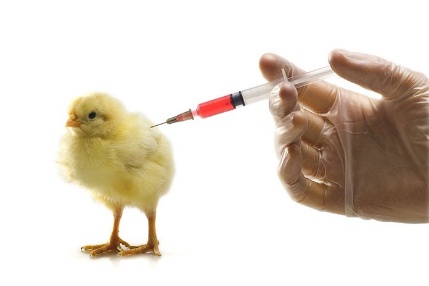 বসন্ত রোগ
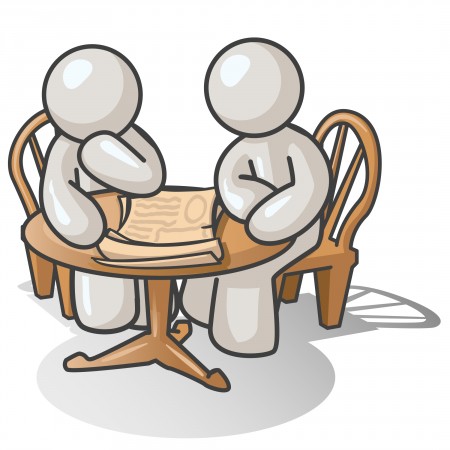 জোড়ায় আলোচনা করে উত্তর কর।
মুরগিকে টিকা না দিলে কী কী ক্ষতি হতে পারে ?
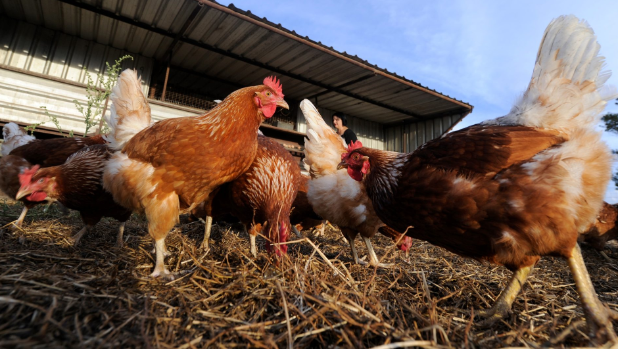 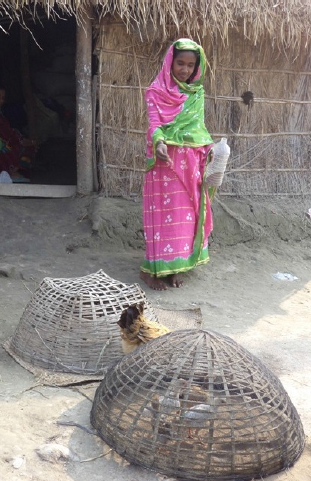 এভাবে মুরগি পালন করা উচিত কি ? যুক্তি দাও।
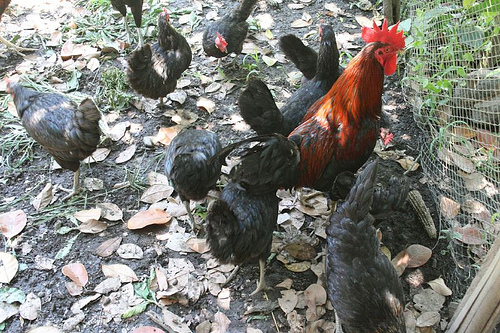 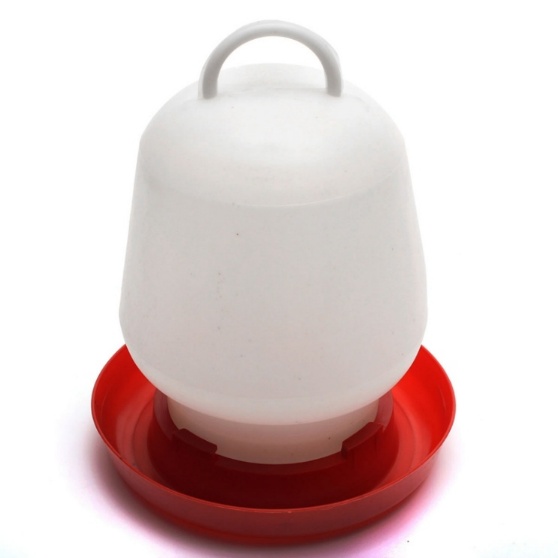 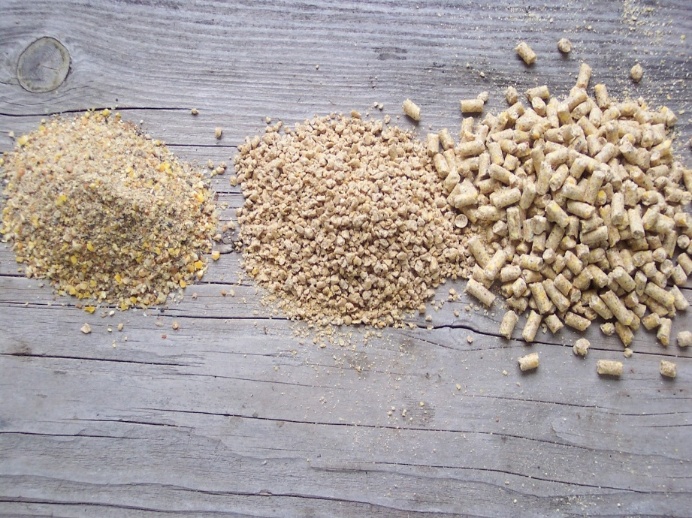 মুরগির খাদ্য
পানির পাত্র
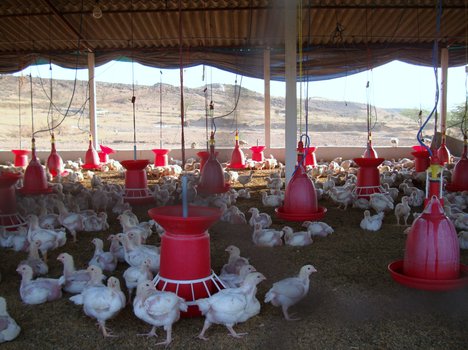 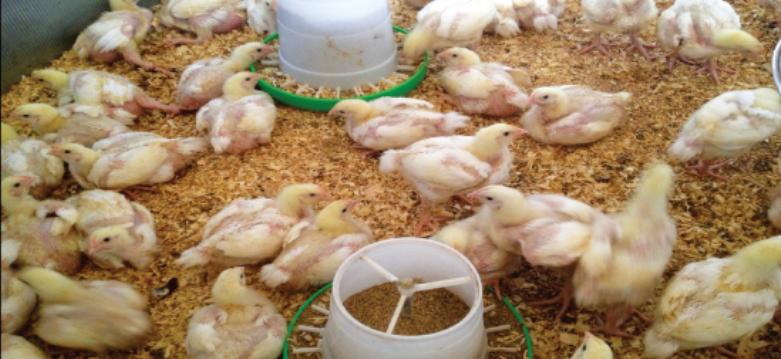 মুরগির বাচ্চা লালন পালন পদ্ধতি
বিশুদ্ধ বাতাস চলাচল
খাদ্য ও পুষ্টি
মুরগি ব্যবস্থাপনার অন্তর্ভূক্ত বিষয়
?
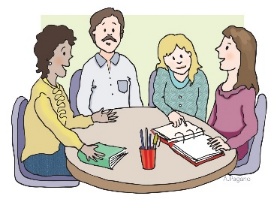 মুরগি পালন ব্যবস্থাপনায় কী কী ব্যবস্থা গ্রহন করলে মুরগির রোগব্যাধি কম হবে এবং অধিক উৎপাদন হবে ?
সব দল পর্দার প্রশ্নের উত্তর করবে। পরে তুলনা করা হবে।
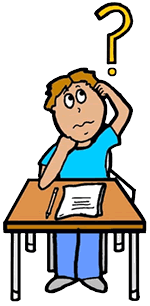 মুল্যায়ন
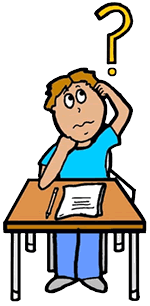 মুরগির রোগ প্রতিরোধ ও রোগের লক্ষণ দেখা দিলে আমাদের কী কী করা উচিত ?
সেনিটেশন বা পরিস্কার পরিছন্নতা
পথক্ করণ
টিকা দেওয়া
ভালো ব্যবস্থাপনা
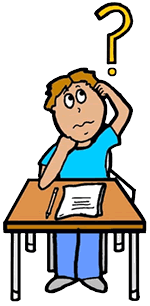 মুল্যায়ন
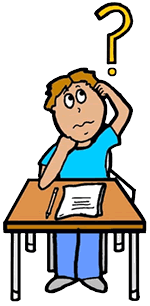 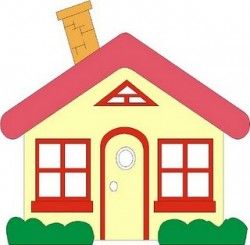 তোমার এলাকার মুরগির কী কী রোগব্যাধি দেখা যায় ? কেন হয়, বলে তুমি মনে কর, যুক্তি দাও।
খাতায় লিখে নাও
প্রতিবেদন আকারে লিখে আনবে
সকলকে
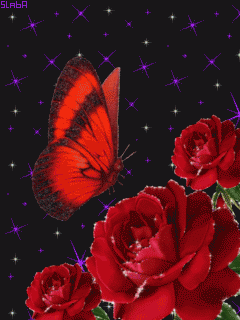 ধন্যবাদ